First PS-to-SPS Transfer MD
Helga Timkó
BE-RF-BR
in collaboration with
Theodoros Argyropoulos, Thomas Bohl, Heiko Damerau, Steven Hancock, Juan Esteban Müller, Elena Shaposhnikova
Outline
Reminder of simulation results
Report on the MD of 29th March 2012 
Aim: Optimise the PS bunch rotation timings
Measurement conditions
Results and preliminary conclusions
Why further MDs are needed
31st May 2012
SPSU-BD Meeting
2
PS-TO-SPS TRANSFER:
WHAT SIMULATIONS PREDICT
Optimising the PSbunch rotation timings
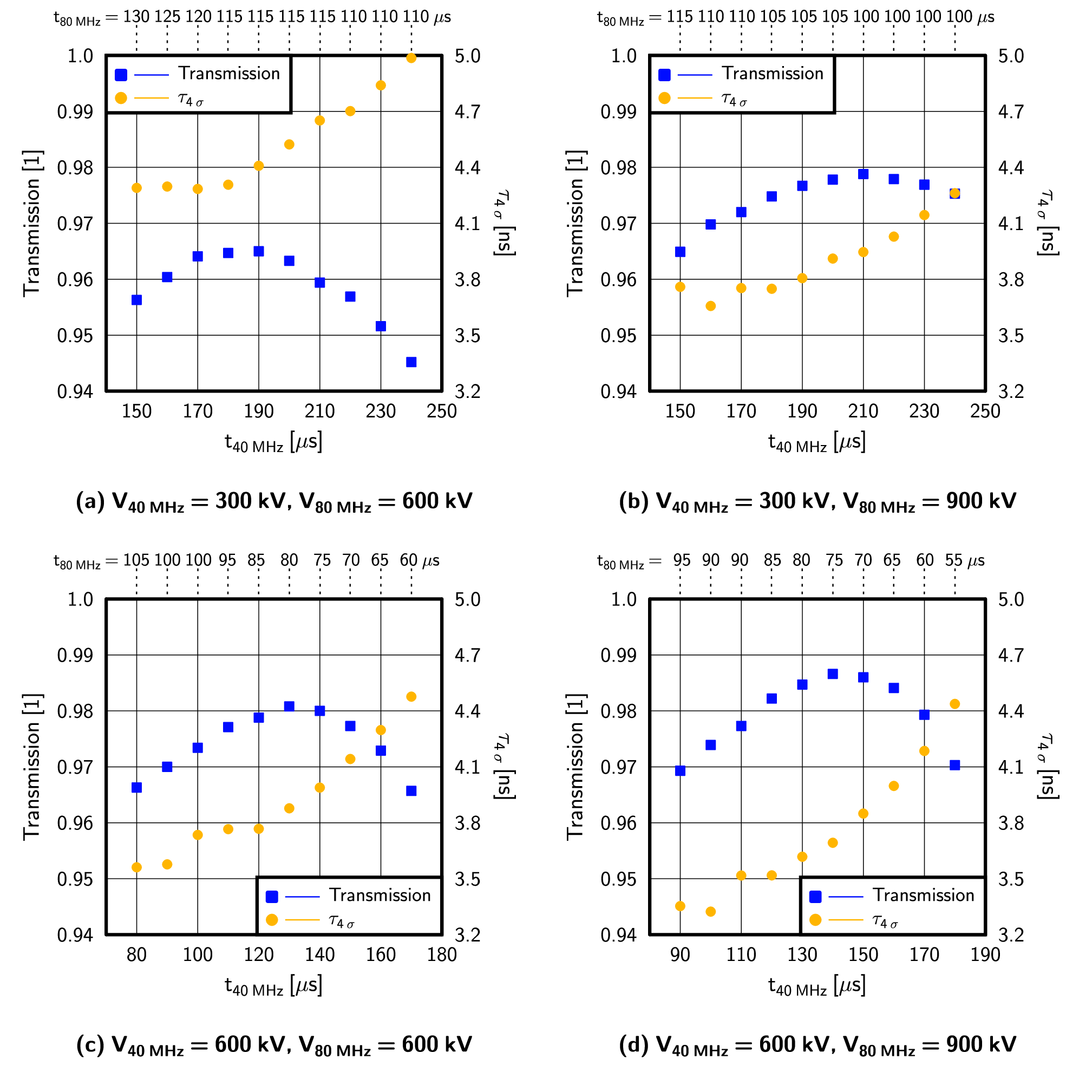 For 1+2 cavities, optimal timing reduces losses: 4.4 %  3.5 % 
Using 2+3 cavities instead of 1+2: 
    3.5 %  1.3 %
Transmission can be improved even w/o more voltage
31st May 2012
SPSU-BD Meeting
4
Optimised bunch shapes
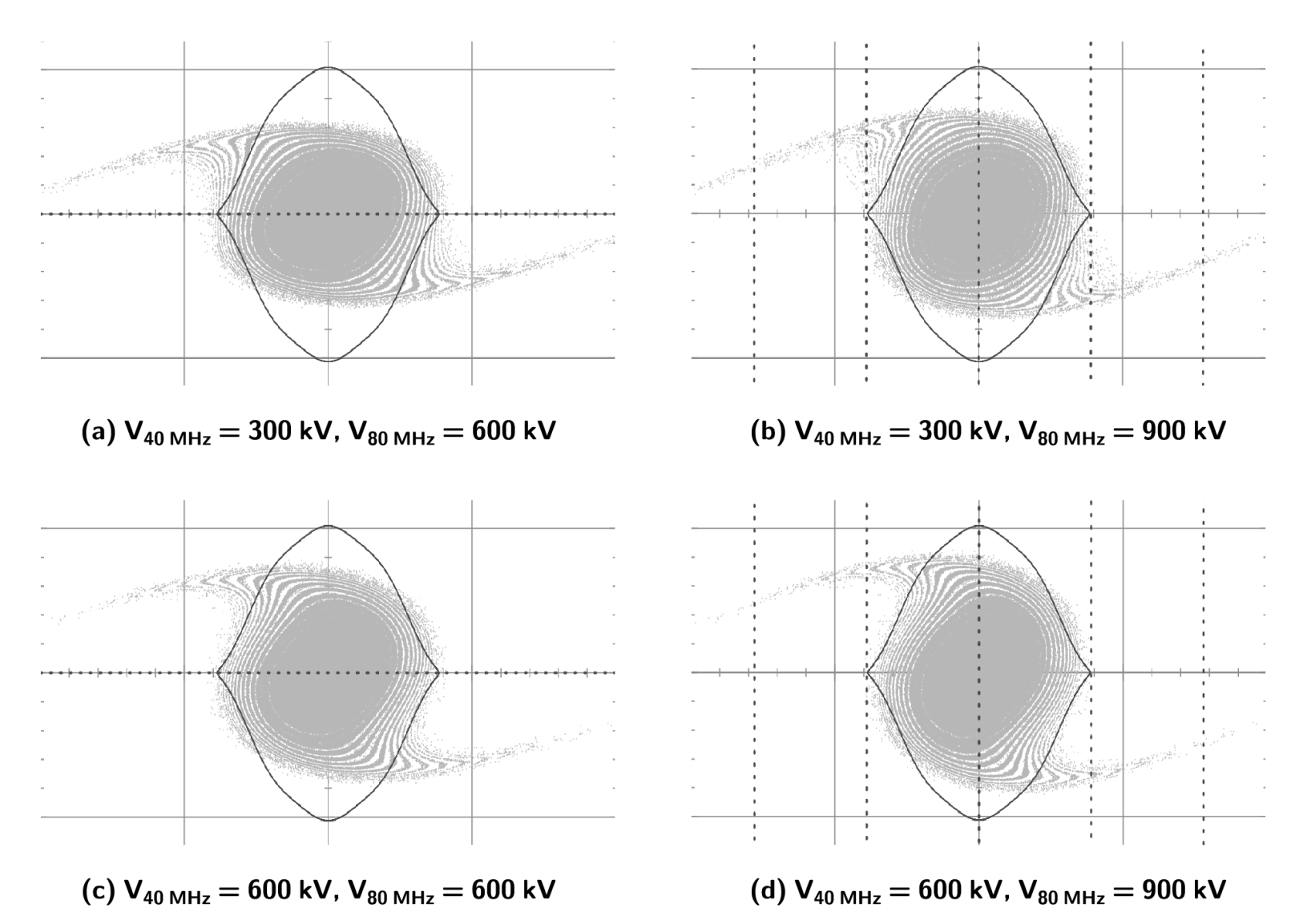 … now improved:
tails less populated
31st May 2012
SPSU-BD Meeting
5
PS-TO-SPS TRANSFER:
WHAT WE MEASURE
Measurement conditions
Single batch, 25 ns spaced LHC-type beam, 72 bunches
Nominal intensity, 1.1  1011 ppb
In the PS: voltage programme as ‘usual’
Varying the rotation timings t40 MHz and t80 MHz
In the SPS: FB voltage was 2 MV at injection, then immediately increased to 3 MV (“usual” procedure)
V800 MHz = 0.35 MV In bunch-shortening mode
Bunch length: measured at ejection from the PS with BSM
Cross-checked with bunch length measured at SPS injection
Transmission: logged from “LARGER” at the end of the FB (26 GeV) and at 62 GeV
Cross-checked with BCT data
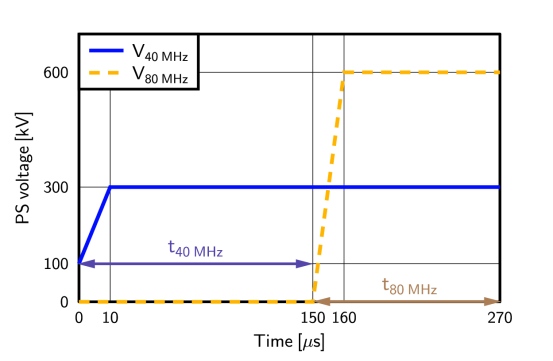 31st May 2012
SPSU-BD Meeting
7
Transmission
The transmission at 62 GeV is the relevant quantity for us, since it includes losses from the acceleration ramp
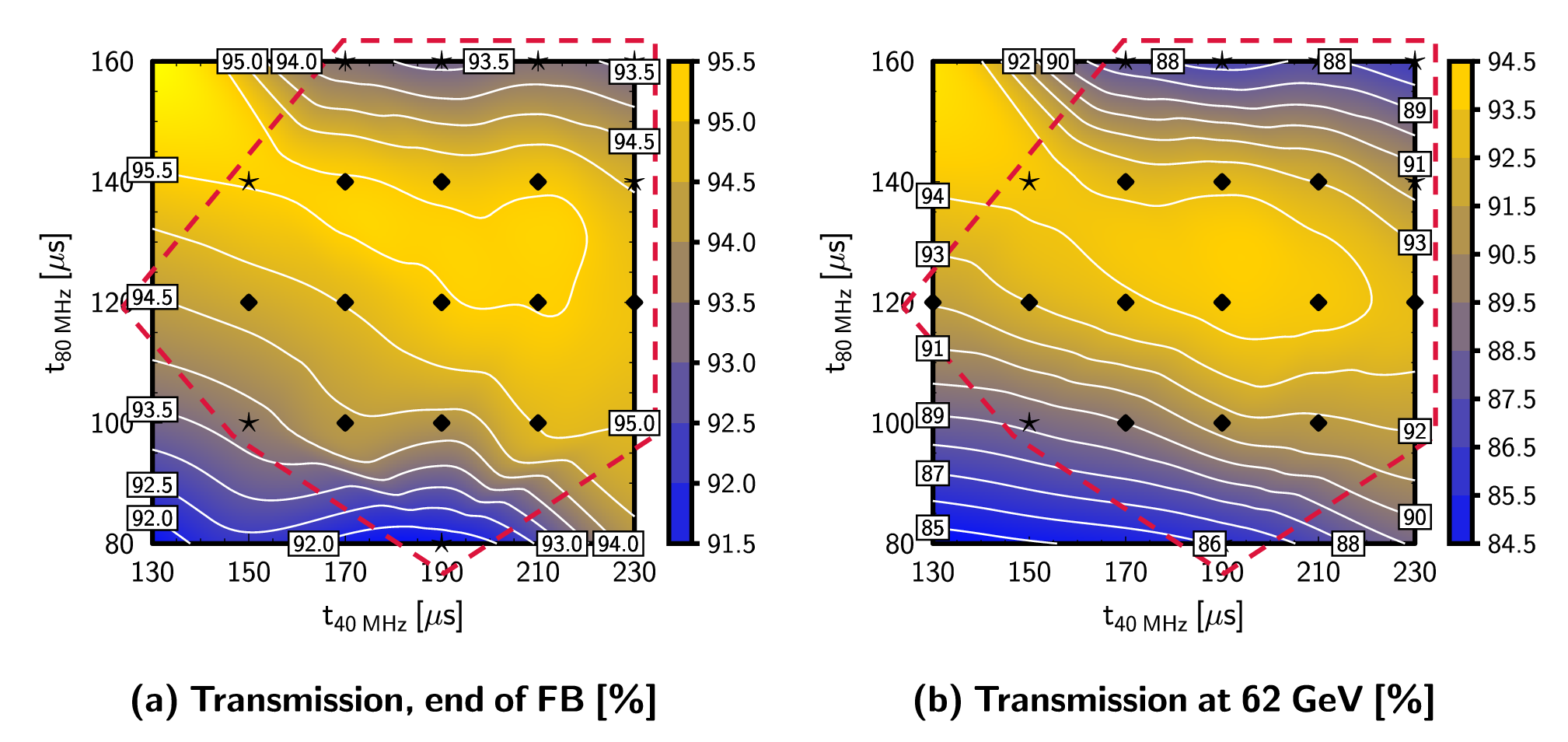 31st May 2012
SPSU-BD Meeting
8
Transmission & bunch length
Better transmission can sometimes require longer bunches
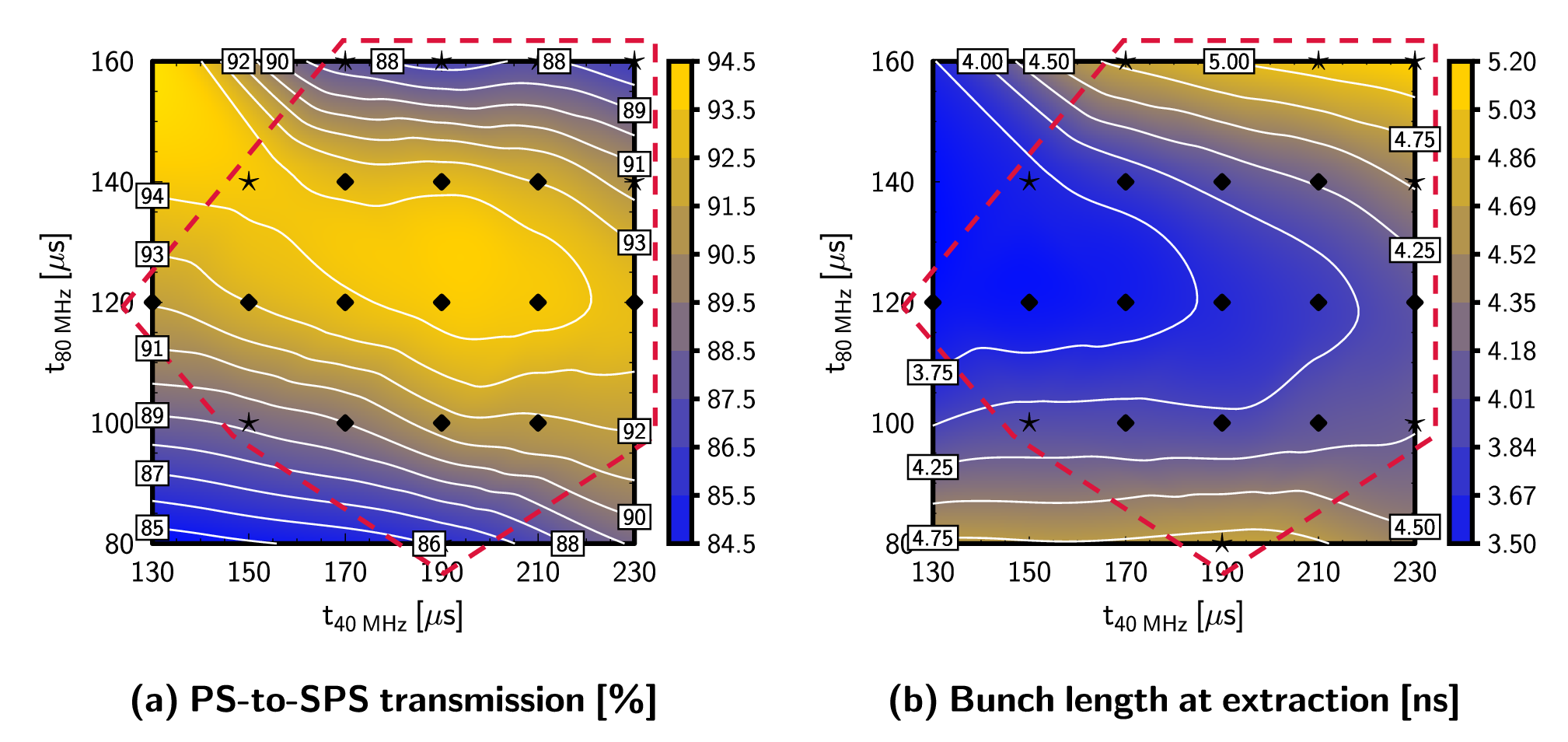 Optimum predicted by simulations
Currently operational
31st May 2012
SPSU-BD Meeting
9
Comparison with simulations
Systematically shorter bunches in this MD than earlier
In (b), we could fit the simulated curve, but also a constant
In (b), higher transmission for t40 MHz = 150 μs than expected
Measurement needs to be repeated
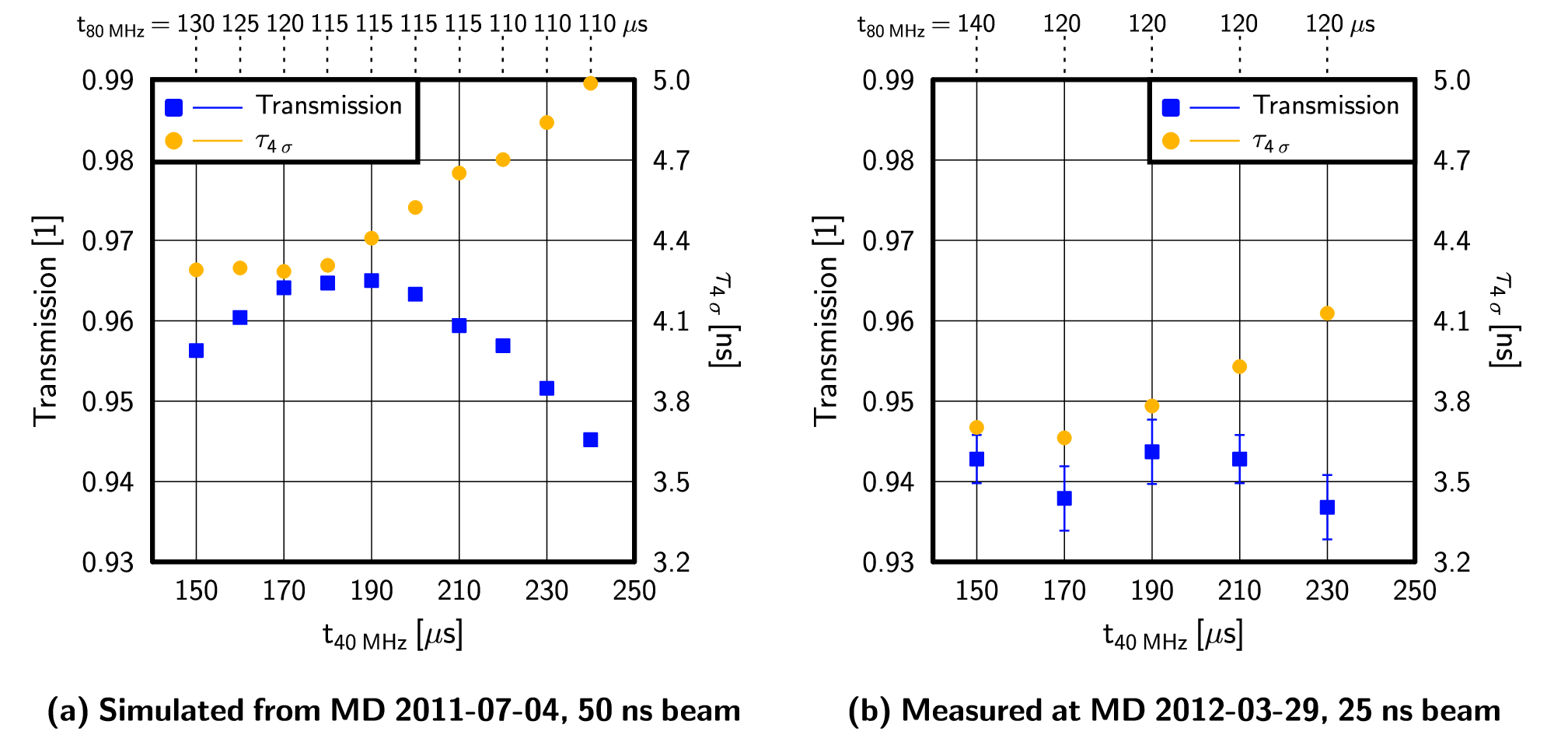 Unexpectedly high transmission
31st May 2012
SPSU-BD Meeting
10
Comparison with simulations
Simulations predict a maximum ~ t40 MHz = 170-190 μs, t80 MHz = 120 μs 
Note: longer bunches, since we took the distributions of a previous MD
Effect is small with the current intensities (order of error bars); need very accurate measurements to verify this
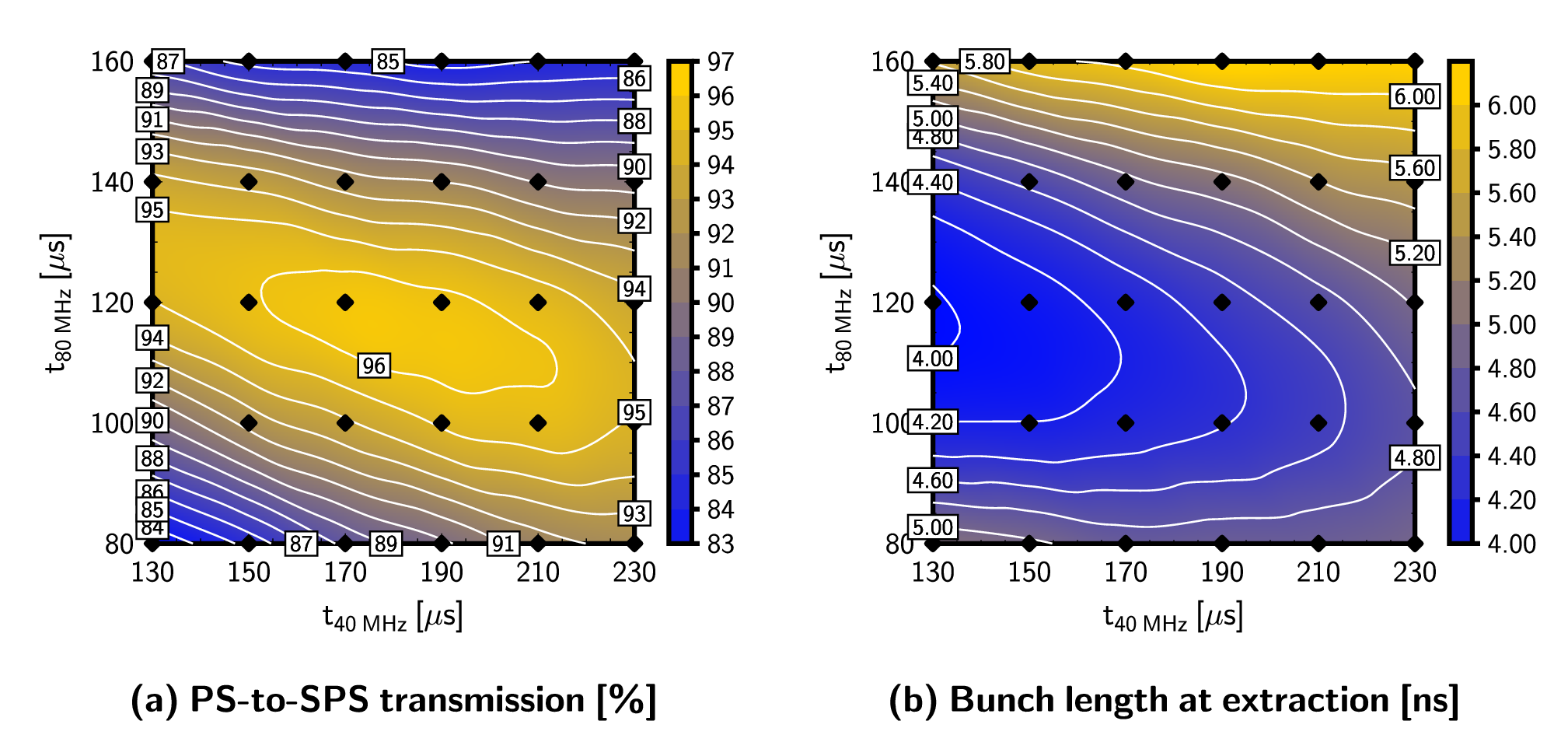 31st May 2012
SPSU-BD Meeting
11
Conclusions
The first measurements are encouraging
At least, they don’t contradict the simulations
No conclusive results yet
However, measurements are ‘tricky’
We’re looking at percent-level differences
We have only percent-level accuracy
Need extremely stable beam conditions and need to ensure that the losses in the transverse plane are constant
Further measurements are planned for the future
Repeat the above & do the same scan with higher voltage
31st May 2012
SPSU-BD Meeting
12